CLOUT  (Computational Logic for Use in Teaching)
with
LPS  (Logic-based Production Systems)
Robert Kowalski and Fariba Sadri
Imperial College London
Miguel Calejo
Interprolog.com
1
Outline:

The Goal
To reconcile and combine computational and logical thinking

The Problem

The Solution
2
CLOUT (Computational Logic for Use in Teaching)
Algorithmic thinking 
using state transitions

Abstraction

Goals and beliefs

Problem decomposition 
by backwards reasoning

Top down and bottom up reasoning
(= analysis and synthesis)
Computational 
thinking
Logical  
thinking
3
Outline:

The Goal
To reconcile and combine computational and logical thinking

The Problem
Two kinds of systems

The Solution
4
Two kinds of programming systems
e.g. logic programs
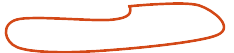 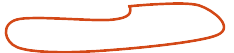 e.g. production systems
5
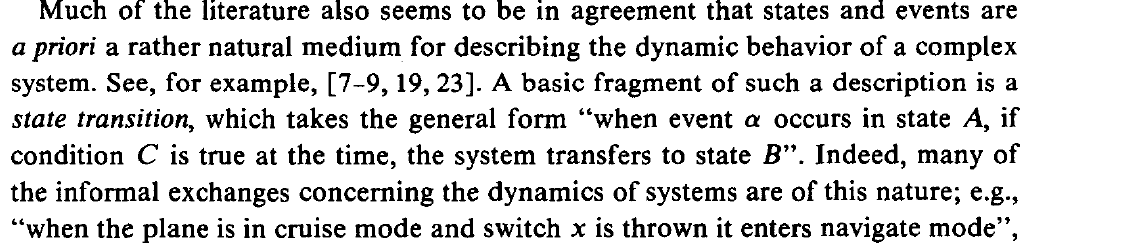 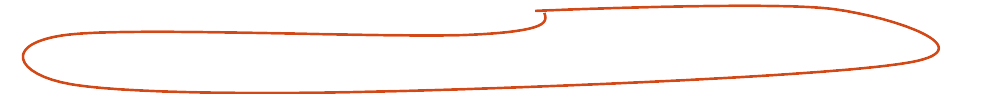 reactive rule
6
Two kinds of database systems: Active Databases and 
Deductive Databases (e.g. Datalog)
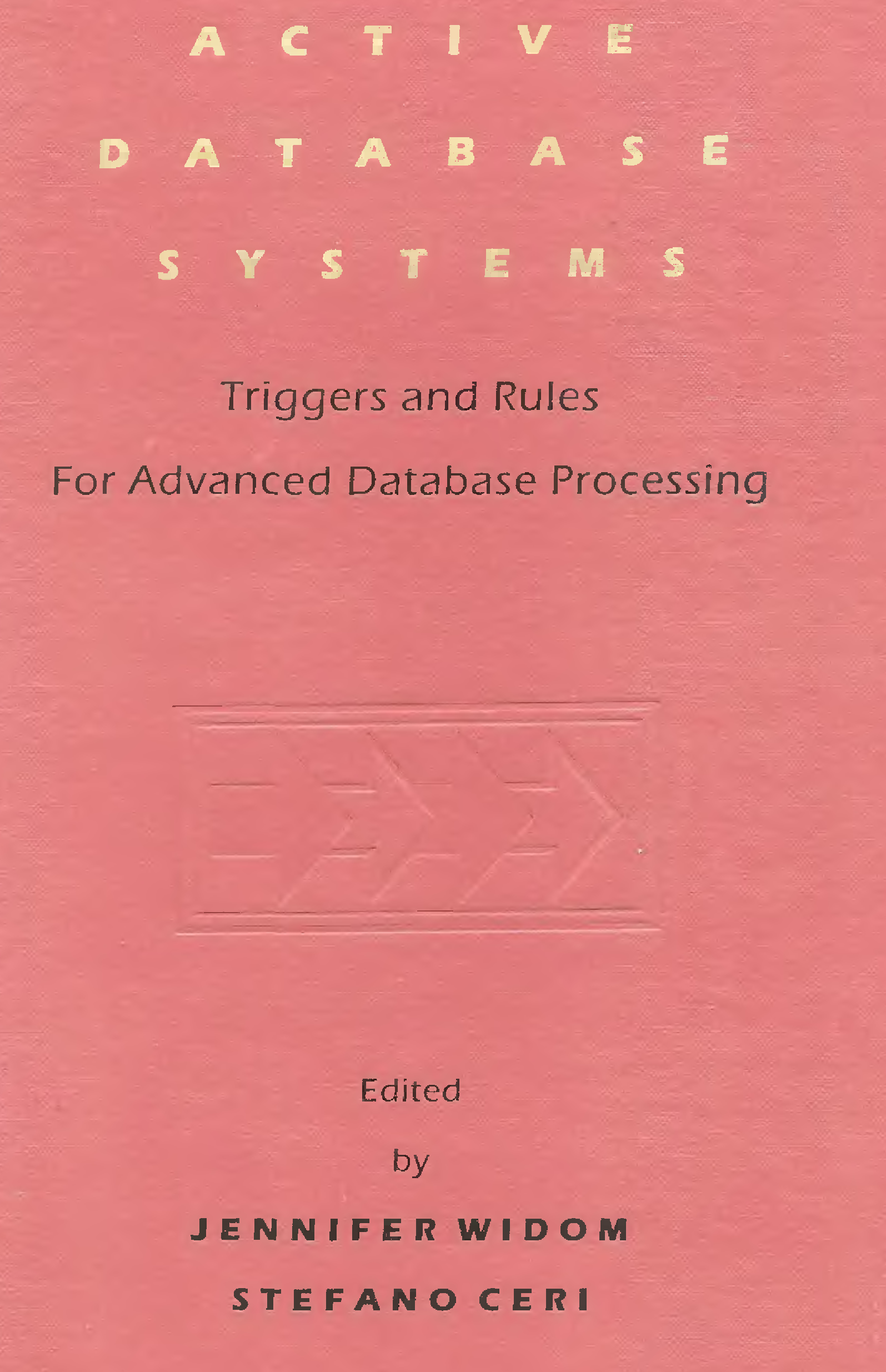 7
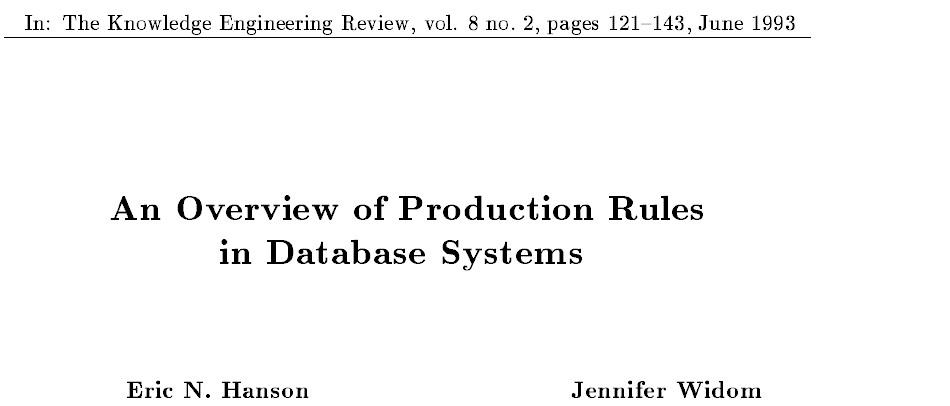 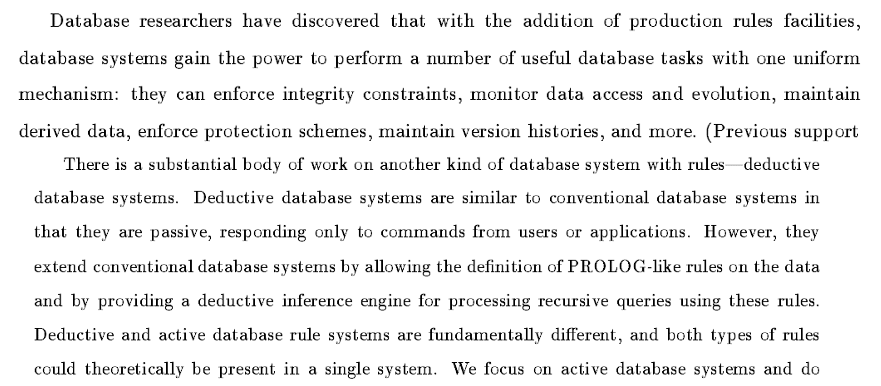 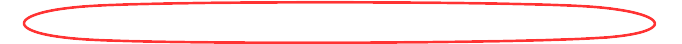 8
The Problem: 	Conventional logical languages
					are not computationally feasible
e
Q
Q
e initiates q 
e terminates p
p, u, v, w
q, u, v, w
time t+1
time t
It is necessary to reason that  
u is true at time t+1 because u was true at time t
and u was not terminated from t to t+1.
v is true at time t+1 because v was true at time t
and v was not terminated from t to t+1.
9
9
w is true at time t+1 because w was true at time t
and w was not terminated from t to t+1.
The Problem: 	Imperative languages 					do not have a logical meaning
if A then B means change of state. e.g. 	
If A holds then do B. (“imperative”)

Programming		      			
state charts		      		
abstract state machines		

Databases	
active databases

AI
production systems
agent languages
if A then B
does not have a logical meaning
States change 
destructively.
10
Production systems do not have a logical meaning
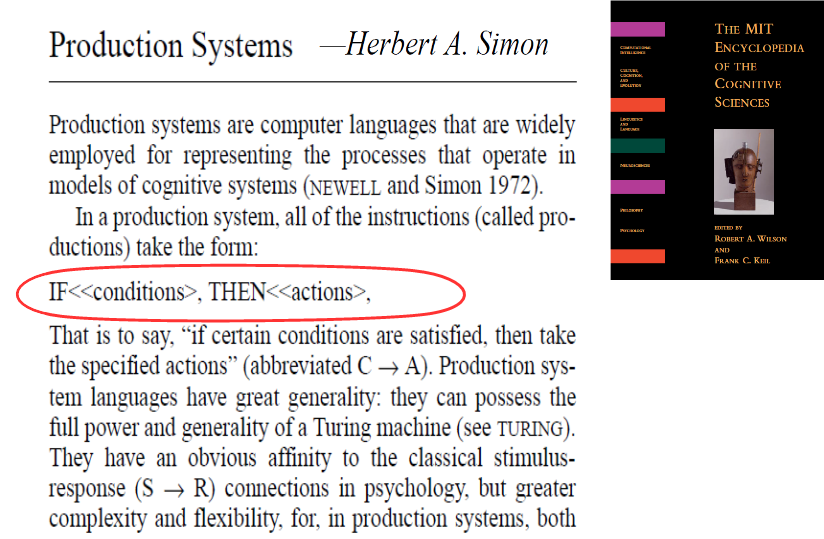 11
Production systems do not have a logical meaning
fire  deal-with-fire
deal-with-fire  eliminate  	 
deal-with-fire escape
Adding fire to working memory.
Triggers two candidate actions eliminate and escape.
Conflict resolution decides between them.
12
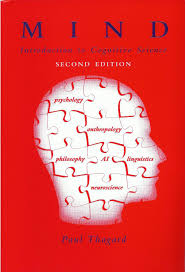 Production rules and logic programs:
It can be hard to tell the difference.
“Rules are if-then structures...
  very similar to the conditionals... (of logic)
  but they have very different
  representational and computational  properties.”
13
Reactive rules and logic programs:
It can be hard to tell the difference
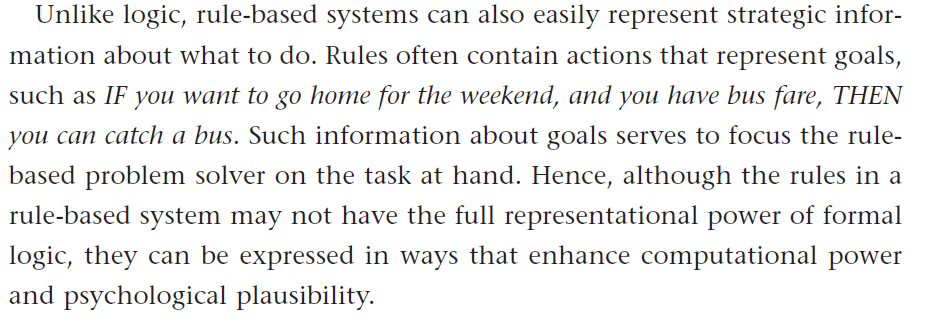 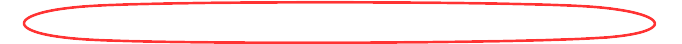 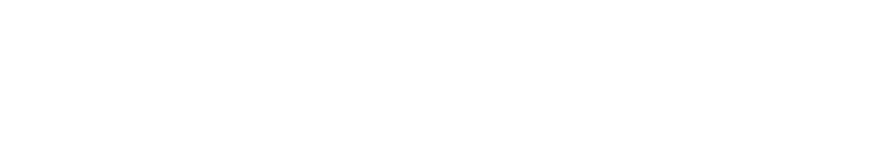 This production rule in Thagard’s Mind 
is a logic program (or belief) in LPS: 

		You go home from T1 to T2
		 if 	you have the bus fare at T1, 
			you catch a bus from T1 to T2.

(combined with backward reasoning)
14
Reactive rules and logic programs:
It can be hard to tell the difference
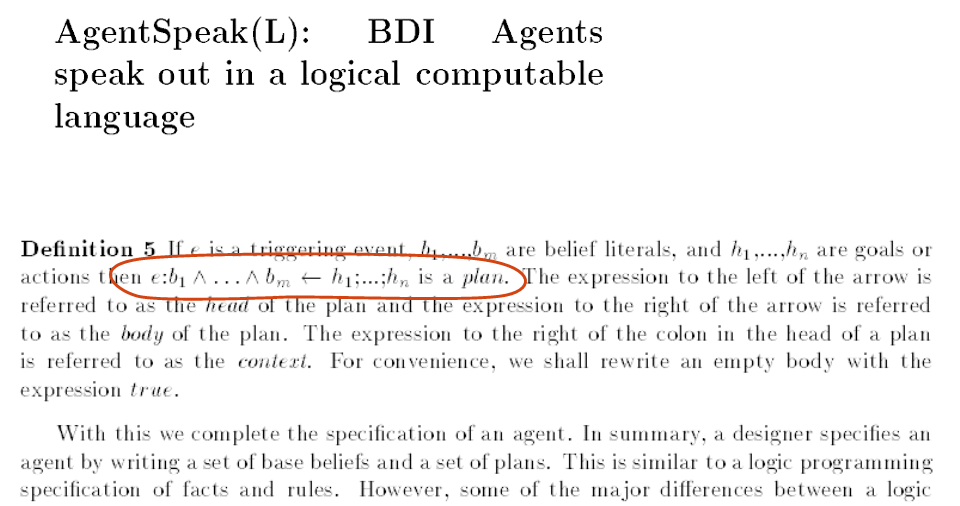 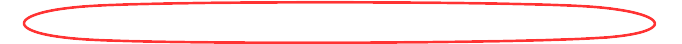 15
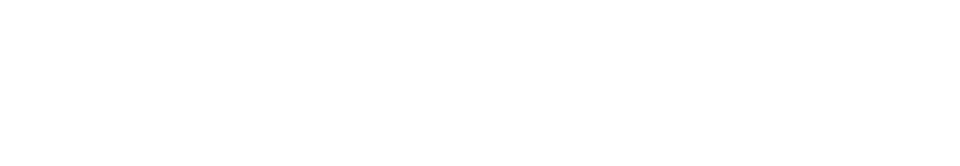 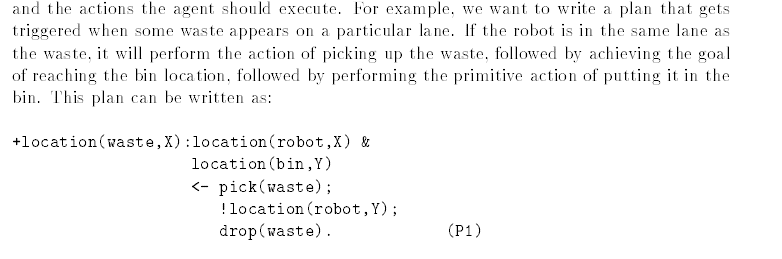 LPS and BDI agents compared
This “logic programming-like” plan in AgentSpeak
is a reactive rule (or goal) in LPS:

if 		location(waste, X) at T1, location(robot, X) at T1,  location(bin, Y) atT1
then 	pick(waste) fromT1 to T2,
		move-to-location(robot, Y) fromT2 to T3,
		drop(waste) from T3 to T4.
16
Goals and Beliefs:
It can be hard to tell the difference.
All humans are mortal.
All humans are kind.

Goals:		if human(X) then mortal(X).
			if human(X) then kind(X).
or

Beliefs:    	mortal(X) 	if human(X).   	 
			kind(X) 	if human(X).
17
Outline:

The Goal
To reconcile and combine computational and logical thinking

The Problem
Two kinds of systems

The Solution
Goals and Beliefs
Model generation 
(with explicit representation of events and time)
18
LPS:  Computation = Model Generation
Computation executes actions 
to generate a world model
to make goals true.

A world model is the minimal model of a 
logic program describing beliefs about
states, actions, external events,
intentional predicates, and
complex events and plans.
19
LPS: 	Computation generates actions 		to make reactive rules true
The current state is updated
destructively
Actions
Actions are 
chosen and 
combined with
external events
Reactive rules whose conditions are true 
are triggered.
Logic programs 
reduce goals to 
subgoals and actions
External events
20
LPS  combines reactive rules, logic programs and causal laws
Reactive rule:		if fire then deal-with-fire.
Logic program:    	deal-with-fire if eliminate.   	 
	deal-with-fire if escape.
Causal law:    		eliminate  terminates fire.
Adding fire to the current state. 
Generates two alternative actions eliminate or escape.
Generates alternative sequences of states 
to make the reactive rule true:
eliminate
escape
escape
Q
fire
fire
fire
or
fire
21
World models are sequences of states, actions and external events, described by atomic sentences
without time stamps
for efficiency

States are sets of facts (or fluents):

fire
 

Events (including actions) cause state transitions:

eliminate
with time stamps
for logical semantics



fire(10:15)
eliminate(10:15, 10:16)
22
The syntax of LPS
Reactive rules in First-order logic:
for all X [	antecedent   there exists Y  	consequent]
or		      	if 	antecedent  	 then   			consequent.
Clauses in logic programming form:
for all X  [there exists Y conditions    conclusion]
or			  				  conclusion  if   conditions.
23
The syntax of LPS
without time stamps
for readability

Reactive rules:

if		fire 
then	deal-with-fire. 

Logic programs:

	deal-with-fire
if 	eliminate.
with time stamps
for logical semantics



if 	  fire at T1 
then deal-with-fire fromT2 to T3, 
	   T1 T2.
deal-with-fire 	from T1 to T2
if 	eliminate 		fromT1 to T2.
24
State transitions are described by a “programmable” causal theory
Postconditions (effects):

ignite(Object) 	initiates 	fire   if flammable(Object).

eliminate 		terminates fire.
Preconditions (constraints):

false	eliminate, fire, not water.
Persistence (inertia):

Fact/fluents persist without needing to reason that they persist.
25
% Fire example with keywords in blue.

fluents 	fire.
actions 	eliminate, escape.
events 	deal_with_fire.

initially 	fire.

if 		fire at T1 
then 	deal_with_fire from T1 to T2.

deal_with_fire from T1 to T2
if 		eliminate from T1 to T2.

deal_with_fire from T1 to T2 
if		 escape from T1 to T2.

eliminate  terminates fire.
26
maxTime(10).
fluents 	fire, water.
actions	eliminate, ignite(_), escape, refill.

observe 	ignite(sofa) 	from 1 to 2.
observe 	ignite(bed) 	from 4 to 5.
observe	refill 		from 7 to 8.

initially	water.

flammable(sofa).
flammable(bed).

if 	  	fire at T1 
then 	deal_with_fire from T2 to T3. 

deal_with_fire 		from T1 to T2
if 		eliminate 	from T1 to T2.

deal_with_fire 		from T1 to T2
if 		escape 		from T1 to T2.

ignite(Object) 	initiates 	fire  if 	flammable(Object).

eliminate 	terminates fire.
eliminate 	terminates water. 
refill 		initiates water.

false			eliminate, fire, not water.
27
The Dining Philosophers
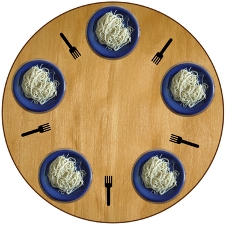 maxTime(7).
fluents 	available(_).
actions	pickup(_,_), putdown(_,_).

initially	available(fork1),	available(fork2), available(fork3),						available(fork4),	available(fork5).

philosopher(socrates).
philosopher(plato).
philosopher(aristotle).
philosopher(hume).
philosopher(kant).

adjacent(fork1, socrates, fork2).
adjacent(fork2, plato, fork3).
adjacent(fork3, aristotle, fork4).
adjacent(fork4, hume, fork5).
adjacent(fork5, kant, fork1).
29
% dining philosophers

if 		philosopher(P)
then 	dine(P) from T1 to T2.

dine(P) from T1 to T3	if	
		adjacent(F1, P, F2),	
		pickup(P, F1) from T1 to T2,
		pickup(P, F2) from T1 to T2,
		putdown(P, F1) from T2 to T3,
		putdown(P, F2) from T2 to T3 .

pickup(P, F) 		terminates 	available(F).
putdown(P, F) 	initiates 		available(F).

false  	pickup(P, F),    not available(F).
false  	pickup(P1, F),  pickup(P2, F), P1 \= P2.
30
What happens if we replace:

dine(P) from T1 to T3	if	
	adjacent(F1, P, F2),	
	pickup(P, F1) from T1 to T2,
	pickup(P, F2) from T1 to T2,
	putdown(P, F1) from T2 to T3,
	putdown(P, F2) from T2 to T3.

with:

dine(P) from T1 to T5	if	
	adjacent(F1, P, F2),	
	pickup(P, F1) from T1 to T2,
	pickup(P, F2) from T2 to T3,
	putdown(P, F1) from T3 to T4,
	putdown(P, F2) from T4 to T5.
31
Conclusions
LPS combines
	computational thinking and
	logical thinking.

	LPS is a practical, logical framework for computing.

LPS is not a full-scale framework for intelligent thinking, 
	but it can be extended.
32
maxTime(7).
fluents 	available(_).
actions  	pickup(_,_), putdown(_,_).

initially	available(fork1), available(fork2), available(fork3), available(fork4), available(fork5).

philosopher(socrates).
philosopher(plato).
philosopher(aristotle).
philosopher(hume).
philosopher(kant).

adjacent(fork1, socrates, fork2).
adjacent(fork2, plato, fork3).
adjacent(fork3, aristotle, fork4).
adjacent(fork4, hume, fork5).
adjacent(fork5, kant, fork1).

if 	philosopher(P)
then 	dine(P) from T1 to T2.

dine(P) from T1 to T3	if	
	adjacent(F1, P, F2),	
	pickup(P, F1) from T1 to T2,
	pickup(P, F2) from T1 to T2,
	putdown(P, F1) from T2 to T3,
	putdown(P, F2) from T2 to T3 .

pickup(P, F) 	terminates 	available(F).
putdown(P, F) 	initiates 	available(F).

false  	pickup(P, F),    not available(F).
false  	pickup(P1, F),  pickup(P2, F), P1 \= P2.
33
% The map colouring problem.

maxTime(5).
actions paint(_, _).

country(sweden).
country(norway).
country(finland).
country(russia).
colour(red).
colour(yellow).
colour(blue).
adjacent(sweden, norway).
adjacent(sweden, finland).
adjacent(norway, finland).
adjacent(norway, russia).
adjacent(finland, russia).
norway
sweden
finland
russia
34
% The map colouring problem.

maxTime(5).
actions paint(_, _).

 country(iz).
 country(oz).
 country(az).
 country(uz).
 colour(red).
 colour(yellow).
 colour(blue).
 adjacent(az, iz).
 adjacent(az, oz).
 adjacent(iz, oz).
 adjacent(iz, uz).
 adjacent(oz, uz).
iz
az
oz
uz
35
% The map colouring problem

% For every country X, there exists a colour C.

if 		country(X) 
then 	colour(C), paint(X, C) from 1 to 2.

% Two adjacent countries cannot be painted the same colour.

false   	paint(X, C), adjacent(X, Y), paint(Y, C).


/* We can also write 
if 		country(X) 
then 	colour(C), paint(X, C) from T1 to T2.
*/
36
% The map colouring problem.

maxTime(5).
actions paint(_, _).

 country(iz).
 country(oz).
 country(az).
 country(uz).
 colour(red).
 colour(yellow).
 colour(blue).
 adjacent(az, iz).
 adjacent(az, oz).
 adjacent(iz, oz).
 adjacent(iz, uz).
 adjacent(oz, uz).

if 	country(X) 
then 	colour(C), paint(X, C) from 1 to 2.

false   	paint(X, C), adjacent(X, Y), paint(Y, C).
37
Bubble sort
Keep swapping adjacent elements that are out of order until the array is ordered.
d          c          b          a
c          d          b          a
c          b          d          a
And so on …..
a          b          c          d
38
% bubble sort with relational data structure .
maxTime(5).
fluents	location(_, _).
actions	swap(_,_,_,_).
initially	location(d, 1), location(c, 2), location(b, 3),  location(a,4).

if	location(X, N1) at T1, N2 is N1 +1,  location(Y, N2) at T1,  Y@<X
then	swapped(X, N1, Y, N2) from T2 to T3.

% swapped may not work if the order of the two clauses below is
% reversed. Perhaps for good reasons.

swapped(X, N1, Y, N2) from T1 to T2
if 	location(X, N1) at T1, location(Y, N2) at T1,  
	Y@<X, swap(X, N1, Y, N2) from T1 to T2.

swapped(X, N1, Y, N2) from T to T
if	 location(X, N1) at T, location(Y, N2) at T, X@<Y.

swap(X, N1, Y, N2)  	initiates 		location(X, N2).
swap(X, N1, Y, N2)  	initiates 		location(Y, N1).

swap(X, N1, Y, N2)  	terminates 	location(X, N1).
swap(X, N1, Y, N2)  	terminates 	location(Y, N2).

false 	swap(X, N1, Y, N2), swap(Y, N2, Z, N3).
39
LPS executes actions concurrently
d          c          b          a
Time 1
c          d          a          b
Time 2
c          a          d          b
Time 3
a          c          b          d
Time 4
a          b          c          d
Time 5
40
Teleo-reactivity
If later an object is moved, the same program will sort them again.

observe		swap(a,1,c,3) from 11 to 12.
observe		swap(b,2,c,3) from 15 to 16.
Time 11
a          b          c          d
Time 12
c          b          a          d
b          c          a          d
b          a          c          d
a          b          c          d
Time 15
Time 16
a          c          b         d
a          b          c          d
41
maxTime(20).
fluents	location(_, _).
actions	swap(_,_,_,_).
observe	swap(a,1,c,3) from 11 to 12.  %new
observe	swap(b,2,c,3) from 15 to 16.  %new
initially	location(d, 1), location(c, 2), location(b, 3),  location(a,4).

if		location(X, N1) at T1, N2 is N1 +1,  location(Y, N2) at T1,  Y@<X
then		swapped(X, N1, Y, N2) from T2 to T3.

% swapped may not work if the order of the two clauses below is
% reversed. Perhaps for good reasons.
%
swapped(X, N1, Y, N2) from T1 to T2
if 	location(X, N1) at T1, location(Y, N2) at T1,  
	Y@<X, swap(X, N1, Y, N2) from T1 to T2.

swapped(X, N1, Y, N2) from T to T
if	 location(X, N1) at T, location(Y, N2) at T, X@<Y.

swap(X, N1, Y, N2)  	initiates 		location(X, N2).
swap(X, N1, Y, N2)  	initiates 		location(Y, N1).
swap(X, N1, Y, N2)  	terminates 	location(X, N1).
swap(X, N1, Y, N2)  	terminates 	location(Y, N2).
false 	swap(X, N1, Y, N2), swap(Y, N2, Z, N3).
42
% bankTransfer

maxTime(9).
actions		transfer(From, To, Amount).
fluents		balance(Person, Amount).

initially		balance(bob, 0), balance(fariba, 100).
observe		transfer(fariba, bob, 10) 	from 0 to 1.

if		transfer(fariba, bob, X) 	from  T1 to T2  
then	transfer(bob, fariba, 10) 	from T2 to T3.

if		transfer(bob, fariba, X) 	from  T1 to T2  
then  	transfer(fariba, bob, 20) 	from  T2 to T3.
43
% bankTransfer – the Causal Theory.

transfer(From, To, Amount) 	initiates 		balance(To, New) 
if    		balance(To, Old),  New is Old + Amount.

transfer(From, To, Amount) 	terminates	balance(To, Old).

transfer(From, To, Amount) 	initiates 		balance(From, New) 
if    		balance(From, Old),  New is Old - Amount.

transfer(From, To, Amount) 	terminates	balance(From, Old).

false	transfer(From, To, Amount), balance(From, Old),  Old < Amount.

false	transfer(From, To1, Amount1), 
		transfer(From, To2, Amount2),  To1 \=To2.

false	transfer(From1, To, Amount1), 
		transfer(From2, To, Amount2),  From1 \= From2.
44
% bankTransfer

maxTime(9).
actions		transfer(From, To, Amount).
fluents		balance(Person, Amount).

initially		balance(bob, 0), balance(fariba, 100).
observe		transfer(fariba, bob, 10) 	from 0 to 1.

if		transfer(fariba, bob, X) 	from  T1 to T2  
then		transfer(bob, fariba, 10) 	from T2 to T3.

if		transfer(bob, fariba, X) 	from  T1 to T2  
then  		transfer(fariba, bob, 20) 	from  T2 to T3.

transfer(From, To, Amount)initiates 	balance(To, New) 
if    			balance(To, Old),  New is Old + Amount.

transfer(From, To, Amount) terminates balance(To, Old).

transfer(From, To, Amount) initiates 	balance(From, New) 
if    			balance(From, Old),  New is Old - Amount.

transfer(From, To, Amount) 	terminates	balance(From, Old).

false	transfer(From, To, Amount), balance(From, Old),  Old < Amount.

false	transfer(From, To1, Amount1), 
	transfer(From, To2, Amount2),  To1 \=To2.

false	transfer(From1, To, Amount1), 
	transfer(From2, To, Amount2),  From1 \= From2.
45
Natural language grammars can be represented by logic programs
sentence -> nounphrase, verbphrase
nounphrase -> adjective, noun
nounphrase -> noun
verbphrase -> verb, nounphrase
verbphrase -> verb
adjective -> my
adjective -> your
noun -> name
noun -> what
noun -> bob
verb -> is
-> is the opposite of logical if.
46
% sentences as complex events and as complex plans

maxTime(10).


observe 	say(turing, what) 	from 0 to 1.
observe 	say(turing, is) 		from 1 to 2.
observe	say(turing, your)	from 2 to 3.
observe	say(turing, name)	from 3 to 4.

if 	saying(turing, sentence) 	from T1 to T2 
then saying(robot, sentence) from T3 to T4.

saying(Agent, sentence) 			from T1 to T3 	if 
	saying(Agent, nounphrase) 	from T1 to T2,
	saying(Agent, verbphrase) 	from T2 to T3.
47
saying(Agent, nounphrase)	from T1 to T3  if
	saying(Agent, adjective) 	from T1 to T2,
	saying(Agent, noun) 	from T2 to T3.
	
saying(Agent, nounphrase) 	from T1 to T2  if
 	saying(Agent, noun)     	from T1 to T2.

saying(Agent, verbphrase) 	from T1 to T3  if
 	saying(Agent, verb) 		from T1  to T2,
	saying(Agent, nounphrase) from T2 to T3.

saying(Agent, verbphrase) 	from T1 to T2   if
 	saying(Agent, verb) 		from T1 to T2.

saying(Agent, adjective) from T1 to T2  if	say(Agent, my) from T1 to T2.
saying(Agent, adjective) from T1 to T2 if		say(Agent, your) from T1 to T2.
	
saying(Agent, noun) from T1 to T2 	if 	say(Agent, name) from T1 to T2.
saying(Agent, noun) from T1 to T2	if 	say(Agent, what) from T1 to T2.
saying(Agent, noun) from T1 to T2	if	say(Agent, bob) from T1 to T2.

saying(Agent, verb) from T1 to T2 	if 	say(Agent, is) from T1 to T2.
48
fluents  said(_,_).
actions say(_,_).

initially 	said(turing, []), said(robot, []).

say(Agent, Word)  initiates 	said(Agent, NewPhrase)	
if		said(Agent, OldPhrase), 
		append(OldPhrase, [Word], NewPhrase).

say(Agent, Word) terminates  said(Agent, OldPhrase) 	
if		 said(Agent, OldPhrase).

false		say(Agent, Word1), 
		say(Agent, Word2), 
		Word1 \= Word2.
49
maxTime(10).

fluents  said(_,_).
actions say(_,_).

observe 	say(turing, what) 	from 0 to 1.
observe 	say(turing, is) 	from 1 to 2.
observe	say(turing, your)	from 2 to 3.
observe	say(turing, name)	from 3 to 4.

if 	saying(turing, sentence) 	from T1 to T2  then saying(robot, sentence) from T3 to T4.

saying(Agent, sentence) 	from T1 to T3 	if 	saying(Agent, nounphrase) 	from T1 to T2,
							saying(Agent, verbphrase) 	from T2 to T3.
	
saying(Agent, nounphrase)	from T1 to T3  if 	saying(Agent, adjective) 	from T1 to T2,
							saying(Agent, noun) 	from T2 to T3.

saying(Agent, nounphrase) 	from T1 to T2  if 	saying(Agent, noun)     	from T1 to T2.

saying(Agent, verbphrase) 	from T1 to T3  if 	saying(Agent, verb) 	from T1  to T2,
							saying(Agent, nounphrase) from T2 to T3.
saying(Agent, verbphrase) 	from T1 to T2   if 	saying(Agent, verb) 		from T1 to T2.

saying(Agent, adjective) from T1 to T2 	 if	say(Agent, my) from T1 to T2.
saying(Agent, adjective) from T1 to T2	 if	say(Agent, your) from T1 to T2.

saying(Agent, noun) from T1 to T2 		if 	say(Agent, name) from T1 to T2.
saying(Agent, noun) from T1 to T2	 	if 	say(Agent, what) from T1 to T2.
saying(Agent, noun) from T1 to T2		if	say(Agent, bob) from T1 to T2.
saying(Agent, verb) from T1 to T2 		if 	say(Agent, is) from T1 to T2.

initially 	said(turing, []), said(robot, []).
say(Agent, Word)  initiates 	said(Agent, NewPhrase)	if	said(Agent, OldPhrase),  append(OldPhrase, [Word], NewPhrase).
say(Agent, Word) terminates  said(Agent, OldPhrase) 	if	 said(Agent, OldPhrase).
false		say(Agent, Word1),  say(Agent, Word2),    Word1 \= Word2.
50